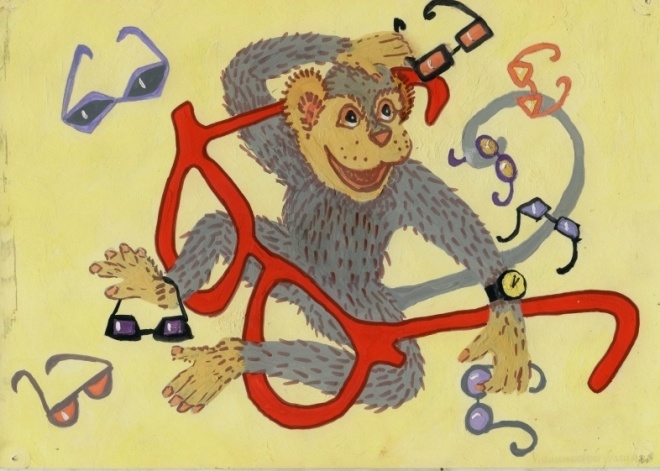 … Вертит очками так и сяк: 
То к темю их прижмет, то их на хвост нанижет, 
То их понюхает, то их полижет; 
Очки не действуют никак.  
                         И.А. Крылов «Мартышка и очки»
На одном из избирательных участков каждый четвертый избиратель заполнил бюллетень неверно. Голоса данных избирателей были аннулированы...
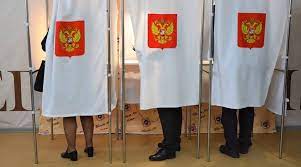 В большом городе вы оказались в метро и заметили, что часто слышите одну и ту же фразу: «Не подскажете, как добраться до станции...»
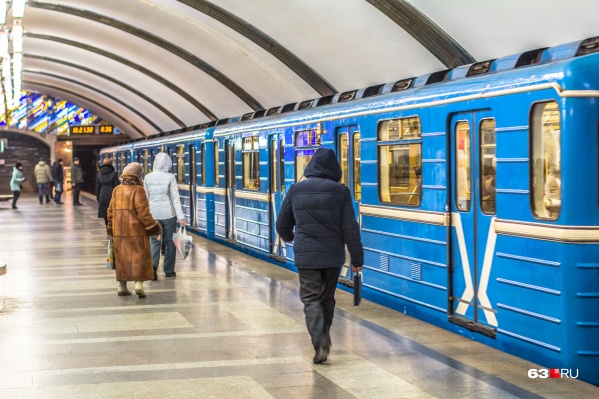 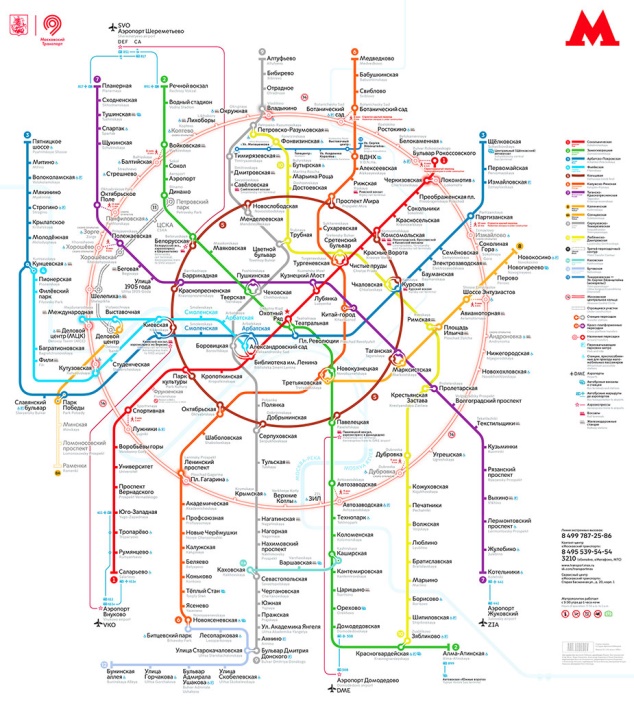 Что объединяет эти тексты?
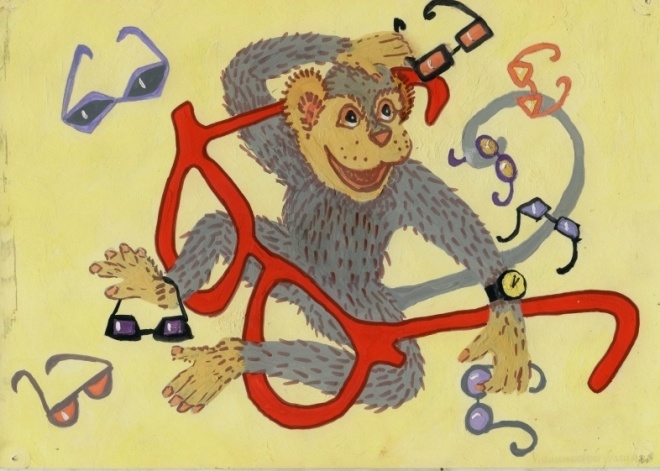 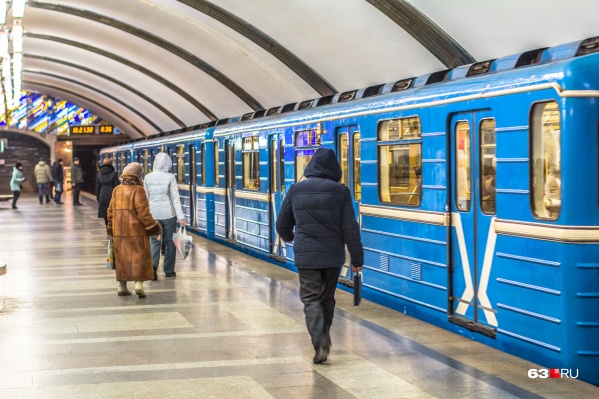 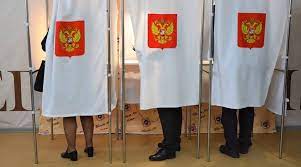 ПЕДСОВЕТ ПО ТЕМЕ: «Функциональная грамотность обучающихся: организационные и технологические подходы по её формированию»
Результаты диагностики педагогов (декабрь 2021 года)Вопрос: Понимаете ли Вы, что такое функциональная грамотность и зачем её формировать?
Работаем в группах
Личность
Грамотность
Функционировать
синонимы
Личностные качества
определение
.
Личность
Функционировать
Грамотность
Личностные качества
Синонимы
Определение
Любознательность
Инициативность
Человечность
Нестандартность
Ответственность
Самостоятельность
Творчество
Степень владения человеком навыками письма и чтения на родном языке; фундамент, на котором можно построить дальнейшее развитие человека
Работать
Действовать
Внедрять
Применять
Функциональная грамотность
Функциональная грамотность – это способность человека использовать навыки чтения и письма в условиях его взаимодействия с социумом (оформить счет в банке, прочитать инструкцию, заполнить анкету обратной связи и т.д.), то есть это тот уровень грамотности, который дает человеку возможность вступать в отношения с внешней средой и максимально быстро адаптироваться и функционировать в ней.
Чтобы оценить уровень функциональной грамотности учащихся, нужно дать им нетипичные (контекстные) задания, в которых предлагается рассмотреть некоторые проблемы из реальной жизни.
Стратегические цели
Указ Президента Российской Федерации № 474 «О национальных целях развития Российской Федерации на период до 2030 года» 
 Вхождение России в десятку лучших стран мира по качеству общего образования 
Национальный проект «Образование» 
 Обеспечение глобальной конкурентоспособности российского образования, вхождение Российской Федерации в число 10 ведущих стран мира по качеству общего образования
Обновленные ФГОС НОО и ООО 2021 года
 формирование функциональной грамотности является приоритетной задачей ФГОС
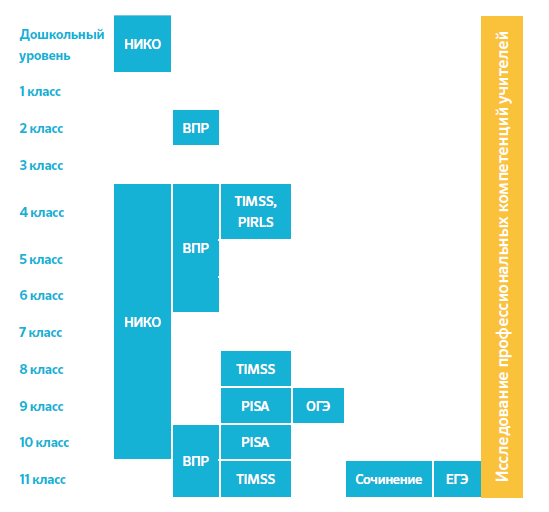 РОССИЙСКИЕ И МЕЖДУНАРОДНЫЕ СРАВНИТЕЛЬНЫЕ ИССЛЕДОВАНИЯ В СФЕРЕ ОБРАЗОВАНИЯ
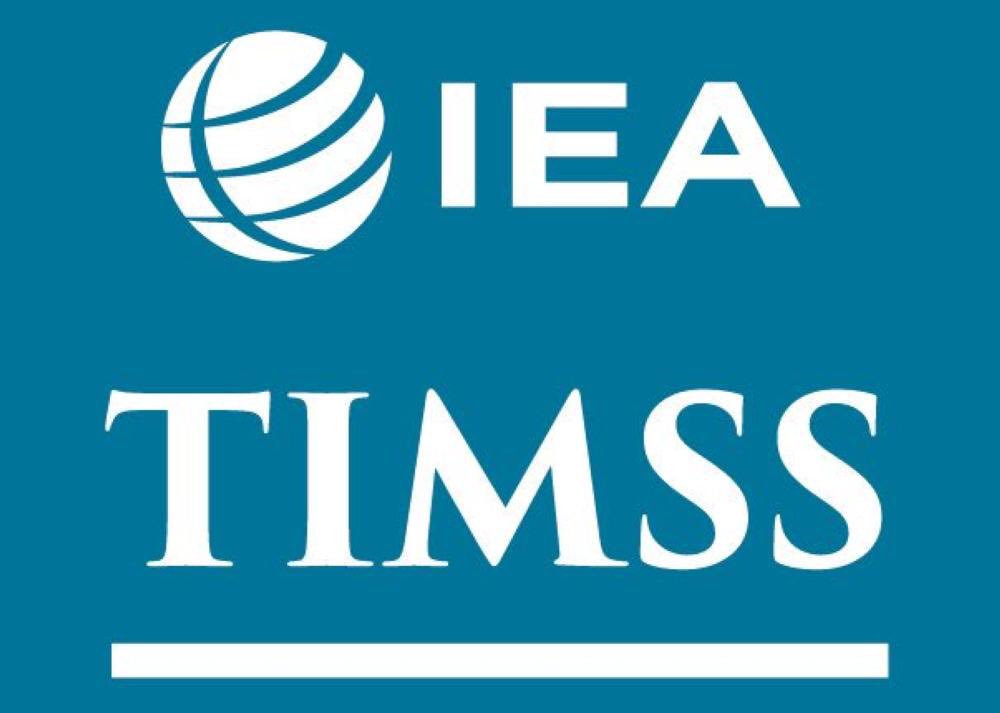 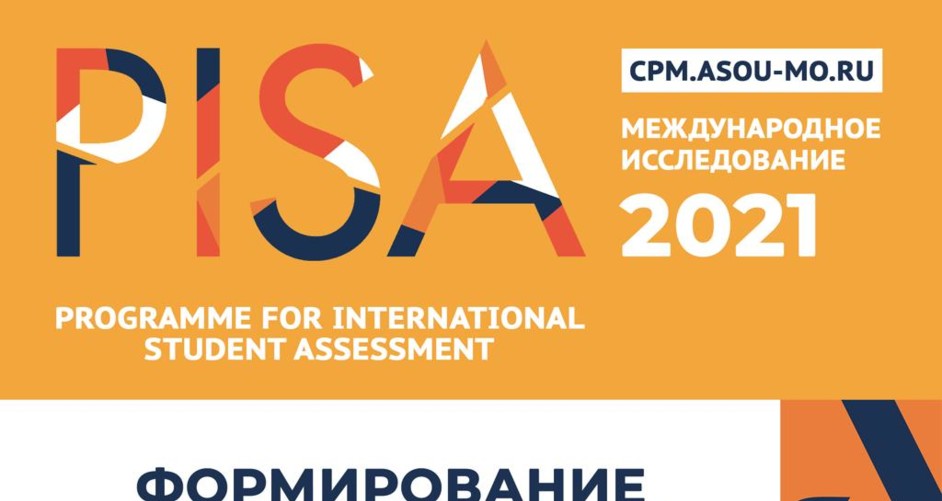 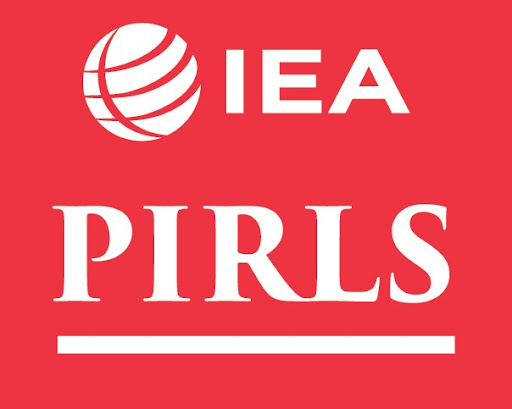 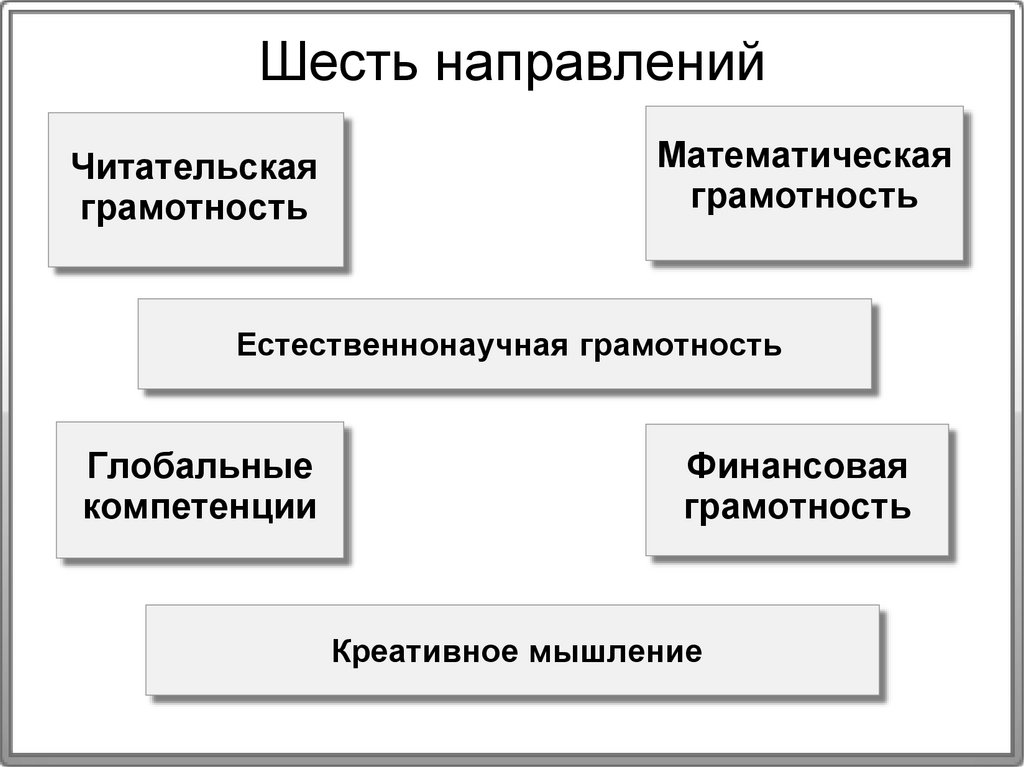 Общая грамотность
Бытовая грамотность
Компьютерная грамотность
Грамотность поведения в ЧС
Информационная грамотность
Коммуникативная грамотность
Грамотность при овладении
Иностранными языками
Общественно-политическая 
грамотность
Формы ФГ
Индикаторы функциональной грамотности школьников и их эмпирические показатели
Индикаторы функциональной грамотности школьников и их эмпирические показатели
Индикаторы функциональной грамотности школьников и их эмпирические показатели
Какую проблему увидели?
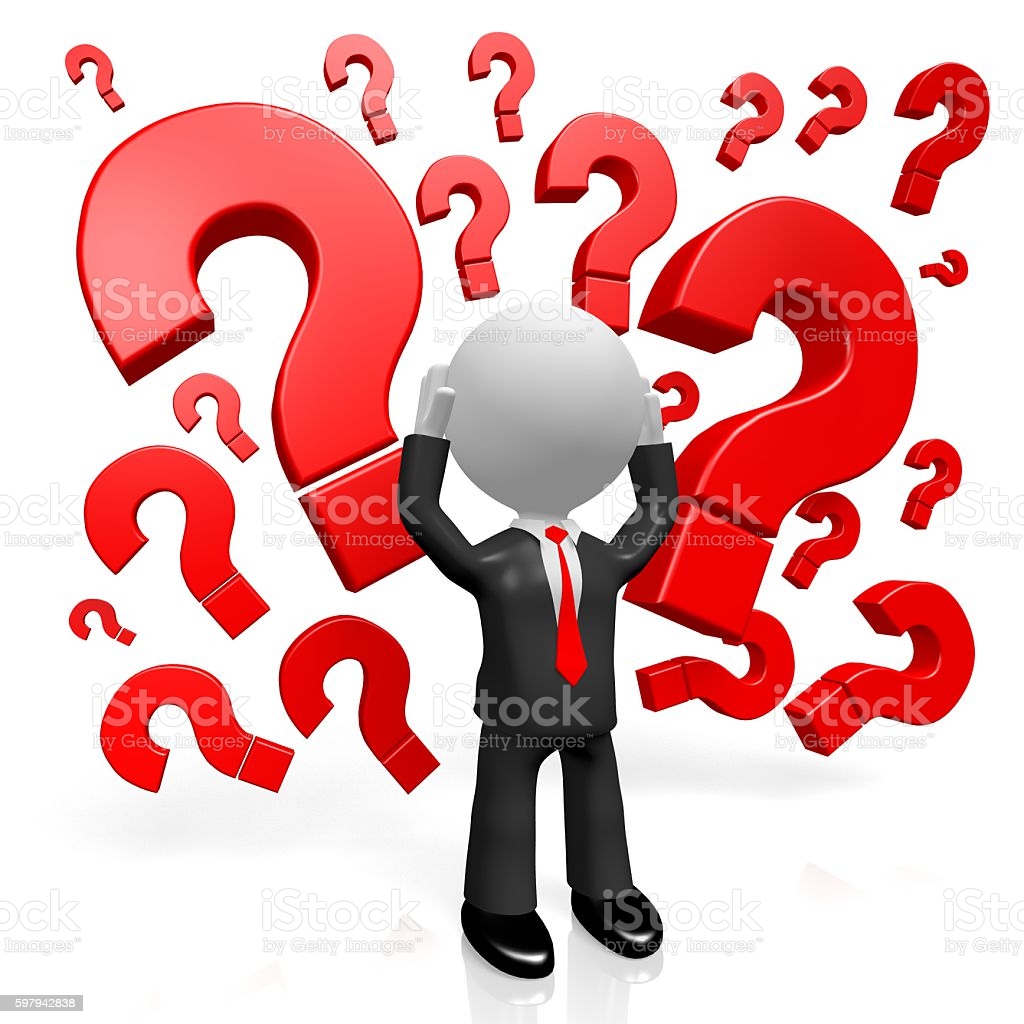 Чайная церемония
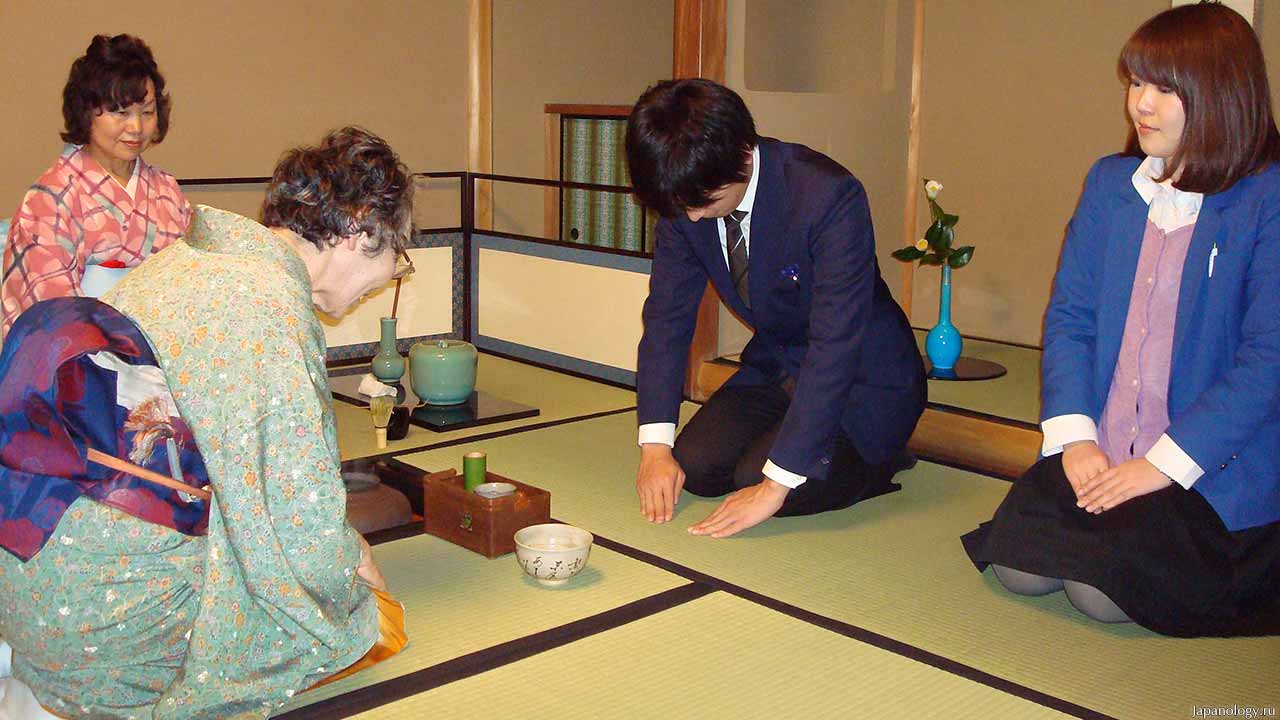 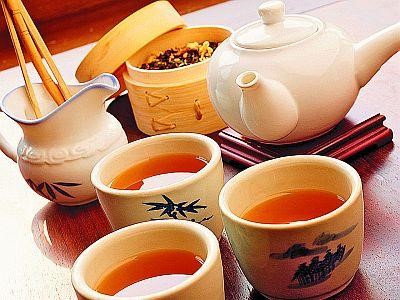 Условия для развития функциональной грамотности

обучение на уроках должно носить деятельностный характер;
учебный процесс ориентирован на развитие самостоятельности и ответственности ученика за результаты своей деятельности;
предоставляется возможность для приобретения опыта достижения цели;
используются продуктивные формы групповой работы;
обеспечить переход от фронтальных форм обучения классного коллектива к реализации индивидуальной образовательной траектории каждого учащегося, в том числе с использованием интерактивных инновационных, проектно-исследовательских технологий, цифровой инфраструктуры.
Что сделано?
С 2020-2021 школа - опорная площадка по апробации учебно-методических комплектов по финансовой грамотности (приказ Департамента образования и науки Костромской области от 26 декабря 2020 года № 2027 «Об утверждении опорных образовательных организаций по апробации учебно-методических комплектов по финансовой грамотности»);
Утверждена методическая тема школы на 2021-2024 гг. «Повышение качества образования посредством формирования функциональной грамотности  обучающихся ​»
2 педагога прошли курсы повышения квалификации по теме: «Теория и практика эффективного управления процессом формирования и развития функциональной грамотности обучающихся» + 1 педагог по финансовой грамотности;
Разработан план мероприятий по формированию и оценке функциональной грамотности обучающихся на 2021-2022 учебный год.
Разработана модель формирования и развития функциональной грамотности.
Информационно-методические ресурсы
Страница «Методическая работа» http://www.eduportal44.ru/chuhloma/vig/internet-pred/SitePages/%D0%9C%D0%B5%D1%82%D0%BE%D0%B4%D0%B8%D1%87%D0%B5%D1%81%D0%BA%D0%B0%D1%8F%20%D1%80%D0%B0%D0%B1%D0%BE%D1%82%D0%B0.aspx
Страница «Функциональная грамотность»
http://www.eduportal44.ru/chuhloma/vig/internet-pred/SitePages/%D0%A4%D1%83%D0%BD%D0%BA%D1%86%D0%B8%D0%BE%D0%BD%D0%B0%D0%BB%D1%8C%D0%BD%D0%B0%D1%8F%20%D0%B3%D1%80%D0%B0%D0%BC%D0%BE%D1%82%D0%BD%D0%BE%D1%81%D1%82%D1%8C.aspx?WikiPageMode=Edit&InitialTabId=Ribbon.EditingTools.CPEditTab&VisibilityContext=WSSWikiPage
Решение педсовета Учителям-предметникам:
Внести изменения в рабочие программы учебных предметов и программ внеурочной деятельности (раздел «Планируемые результаты»).
Продолжить изучение передового педагогического опыта по формированию и оценке функциональной грамотности.
Внедрять в образовательный процесс специальные активные технологии (проблемно-диалогические , ИКТ, технологии проектной деятельности, на основе учебных ситуаций и др.)
Познакомиться с типами заданий по формированию функциональной грамотности, используя банк открытых заданий.
Руководителям творческих групп определить методическую тему работы группы и составить план работы.
 Учителям-предметникам до 1 марта ……определить индивидуальную методическую тему и составить план работы.
Решение педсоветаАдминистрации:
1. Внести изменения в ООП НОО, ООП ООО, локальные акты, программы воспитания и другие нормативные документы.

2. Провести контрольное мероприятие в 8 (9?) классе с целью определения уровня функциональной грамотности.
3. Провести контроль техники чтения в 1-8 классах

4. Организовать методическую поддержки учителей (консультации, совещания, семинары, педсоветы) по вопросу формирования и оценки функциональной грамотности
5. Посетить  уроки педагогов начальной и основной школы с целью наблюдения за формированием и оценкой функциональной грамотности обучающихся.
Рефлексия
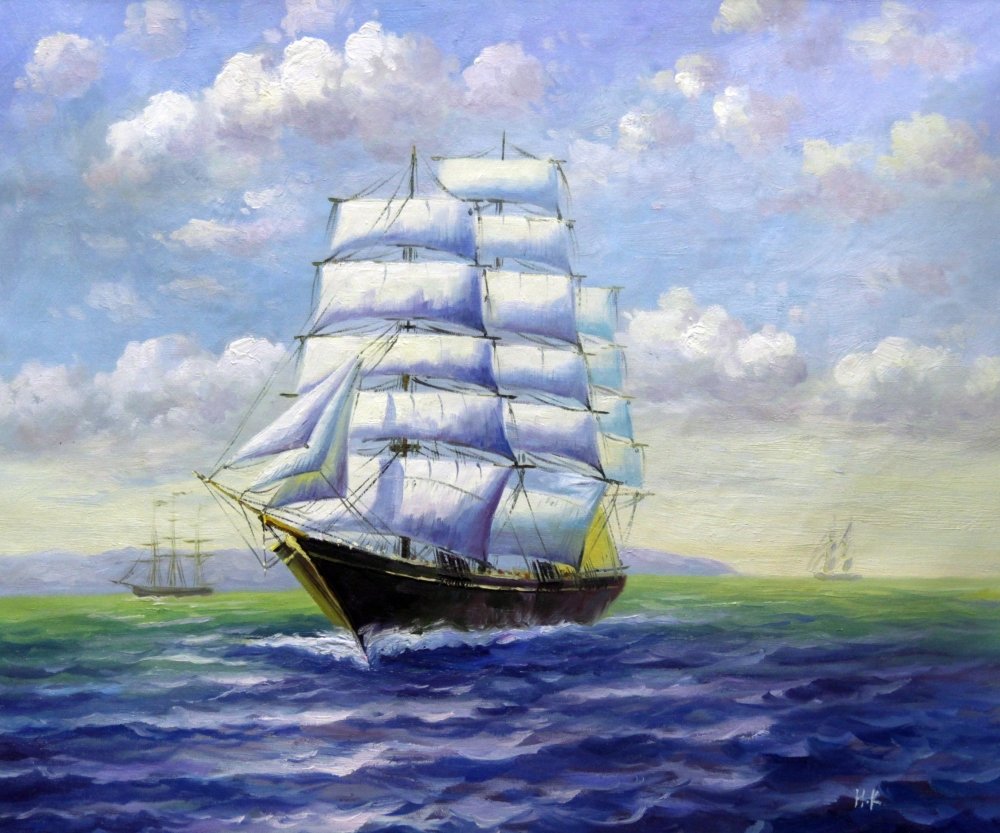 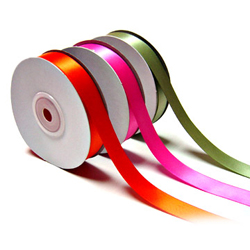 Рефлексия
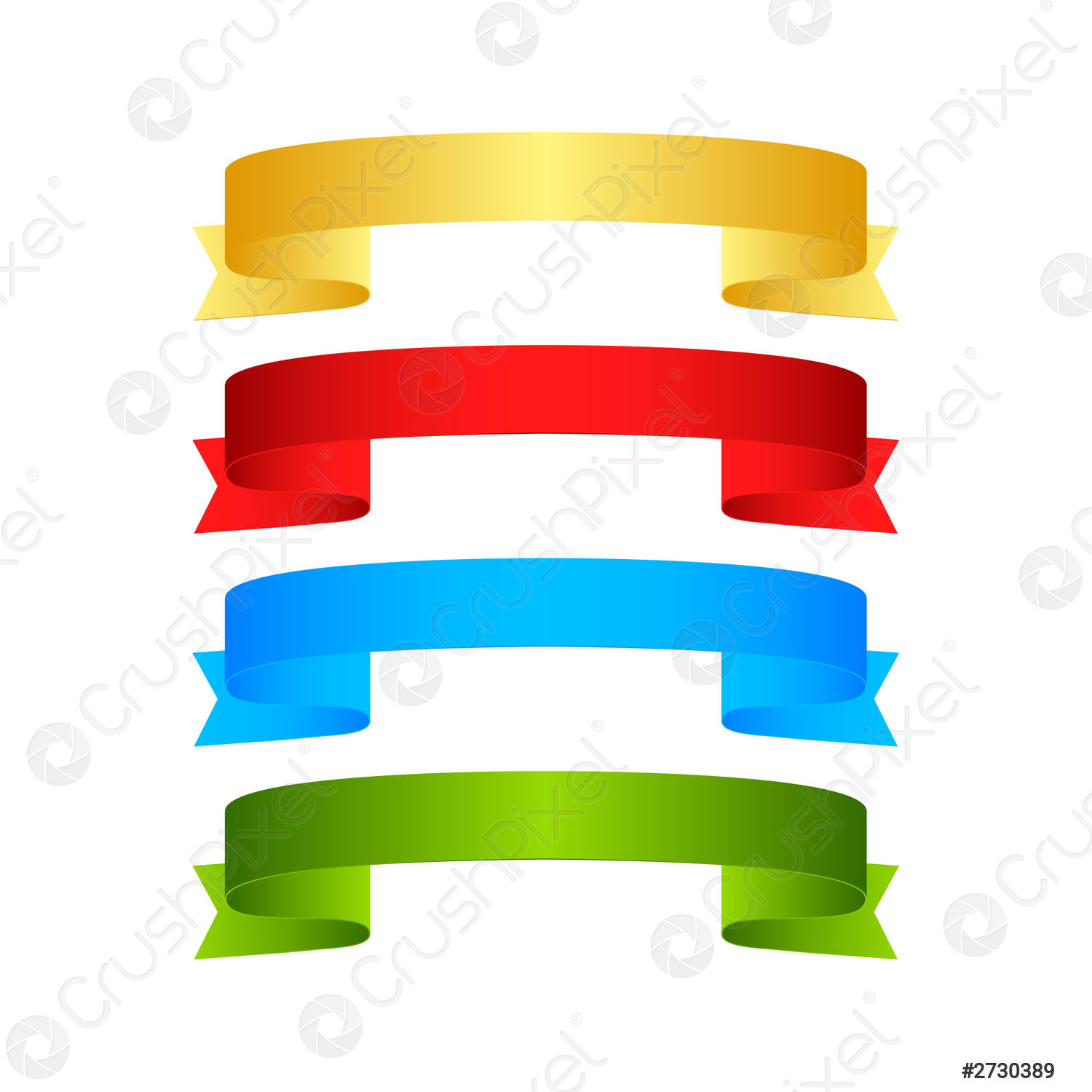 Желтая – что понравилось?
Красная – что нового узнали?
Синяя – планируете ли использовать задания по ФГ?
Зелёная – какое настроение?
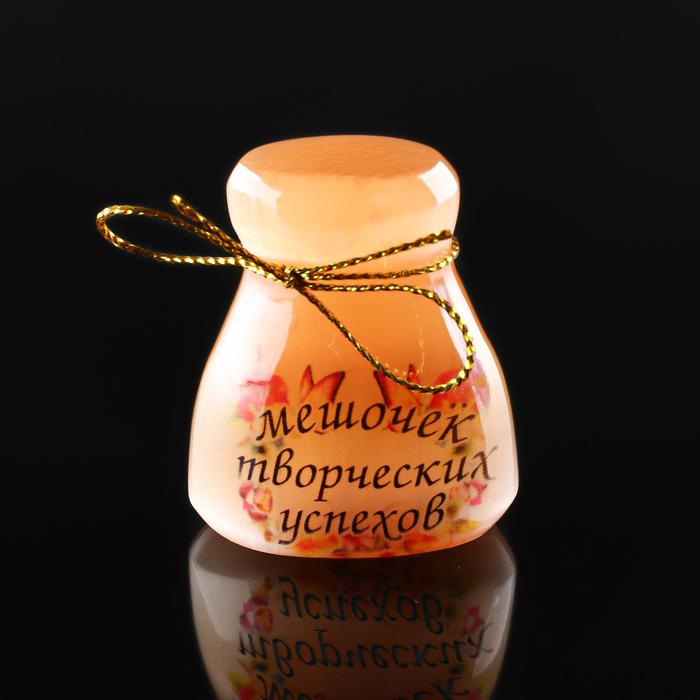